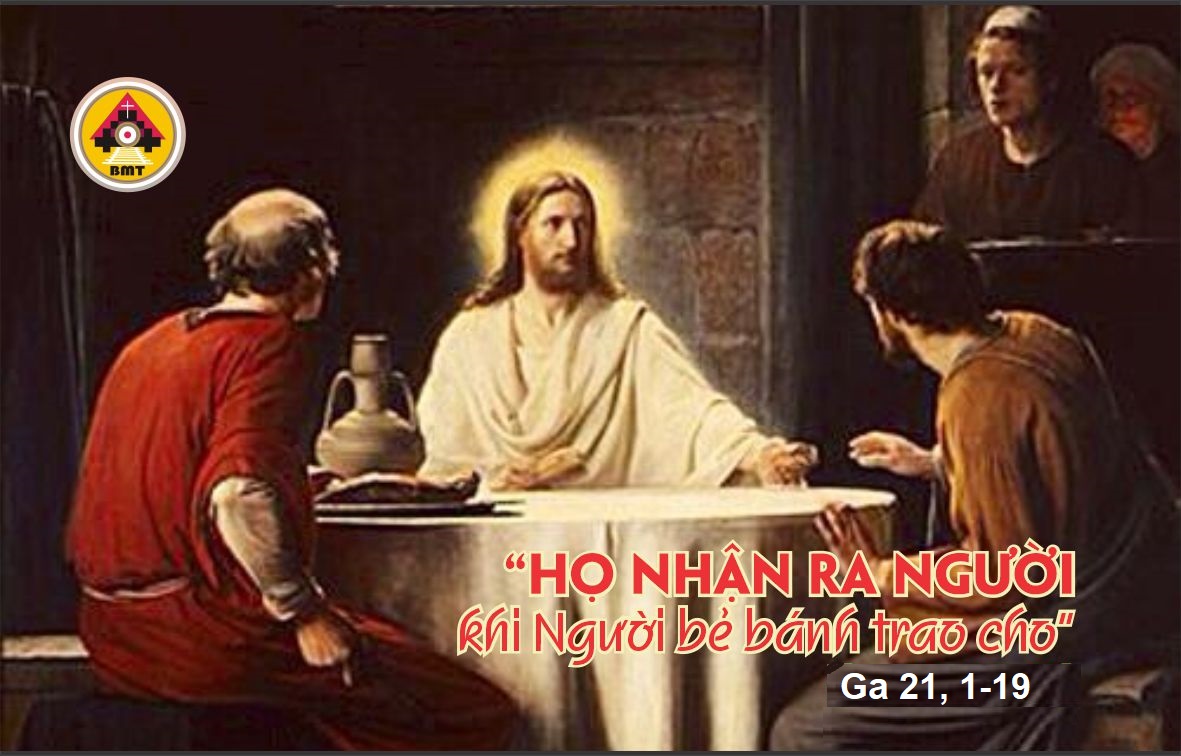 CHÚA NHẬT TUẦN III PHỤC SINH
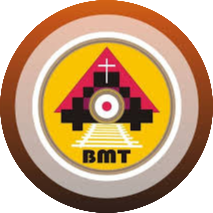 Ca Nhập Lễ
Toàn thể đất nước hãy reo mừng Thiên Chúa, hãy ca ngợi vinh quang danh Người, hãy kính dâng Người lời khen ngợi hiển vinh – Alleluia.
KINH VINH DANH
Bài đọc 1. Cv 5, 27b-32. 40b-41“Chúng tôi là chứng nhân các lời đó cùng với Thánh Thần”.Bài trích sách Công vụ Tông Đồ.
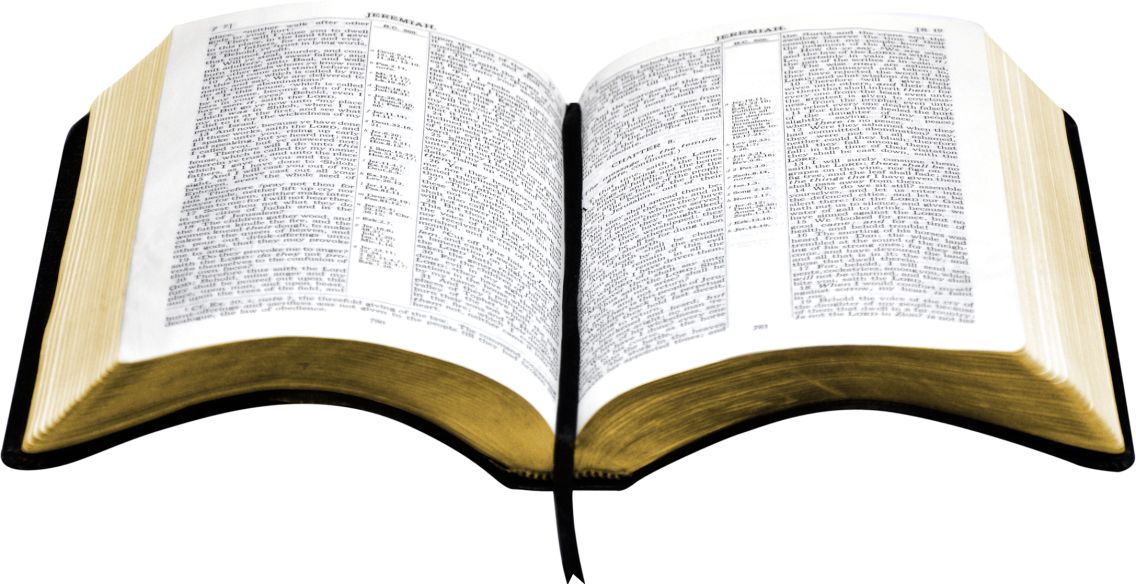 Đáp ca:
Tv 29, 2 và 4. 5 và 6. 11 và 12a và 13b
Ðáp: Lạy Chúa, con ca tụng Chúa vì đã giải thoát con (c. 2a).
Bài đọc 2. Kh 5, 11-14“Chiên Con đã bị giết, xứng đáng lãnh nhận quyền năng, …vinh quang và lời chúc tụng”.Bài trích sách Khải huyền của thánh Gioa-an tông đồ.
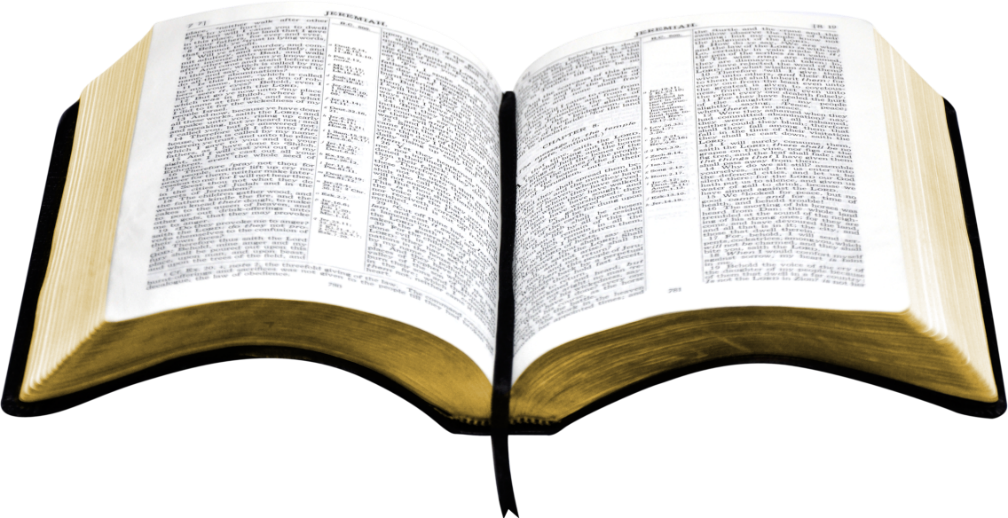 Alleluia: Ga 10, 27
Alleluia, alleluia! – Chúa phán: “Con chiên Ta thì nghe tiếng Ta; Ta biết chúng và chúng theo Ta”. – Alleluia.
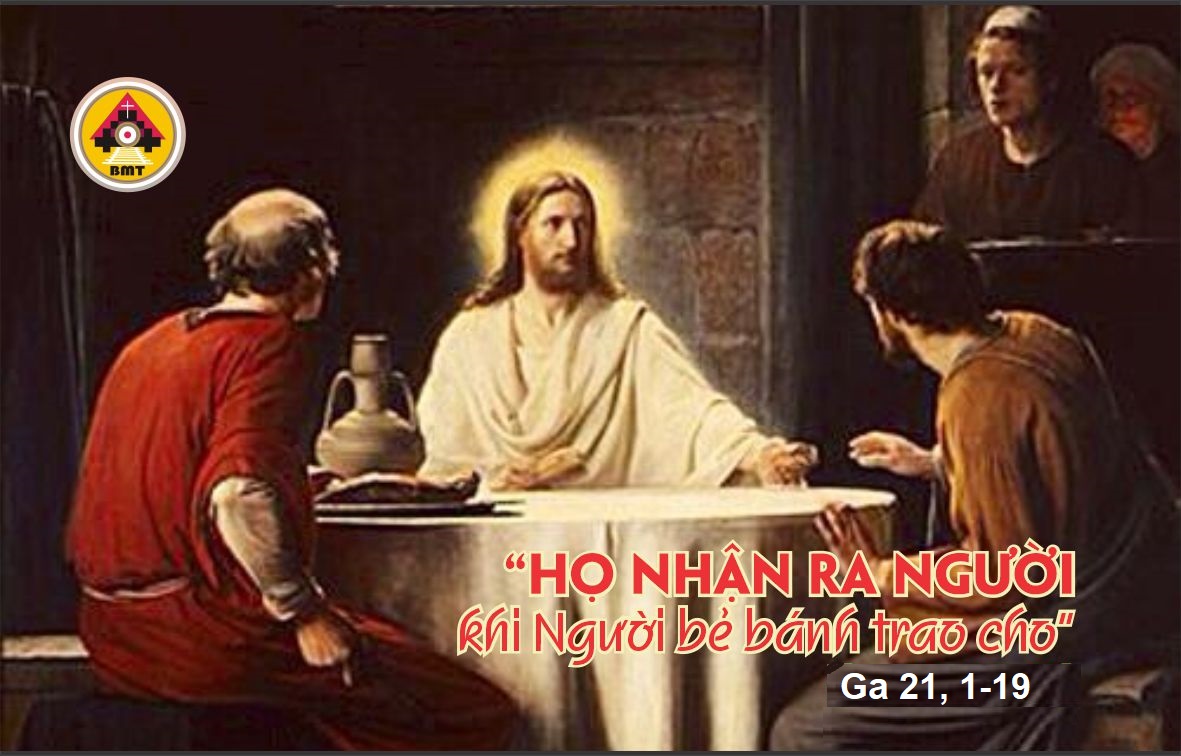 Phúc Âm: Ga 21, 1-19
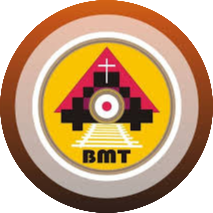 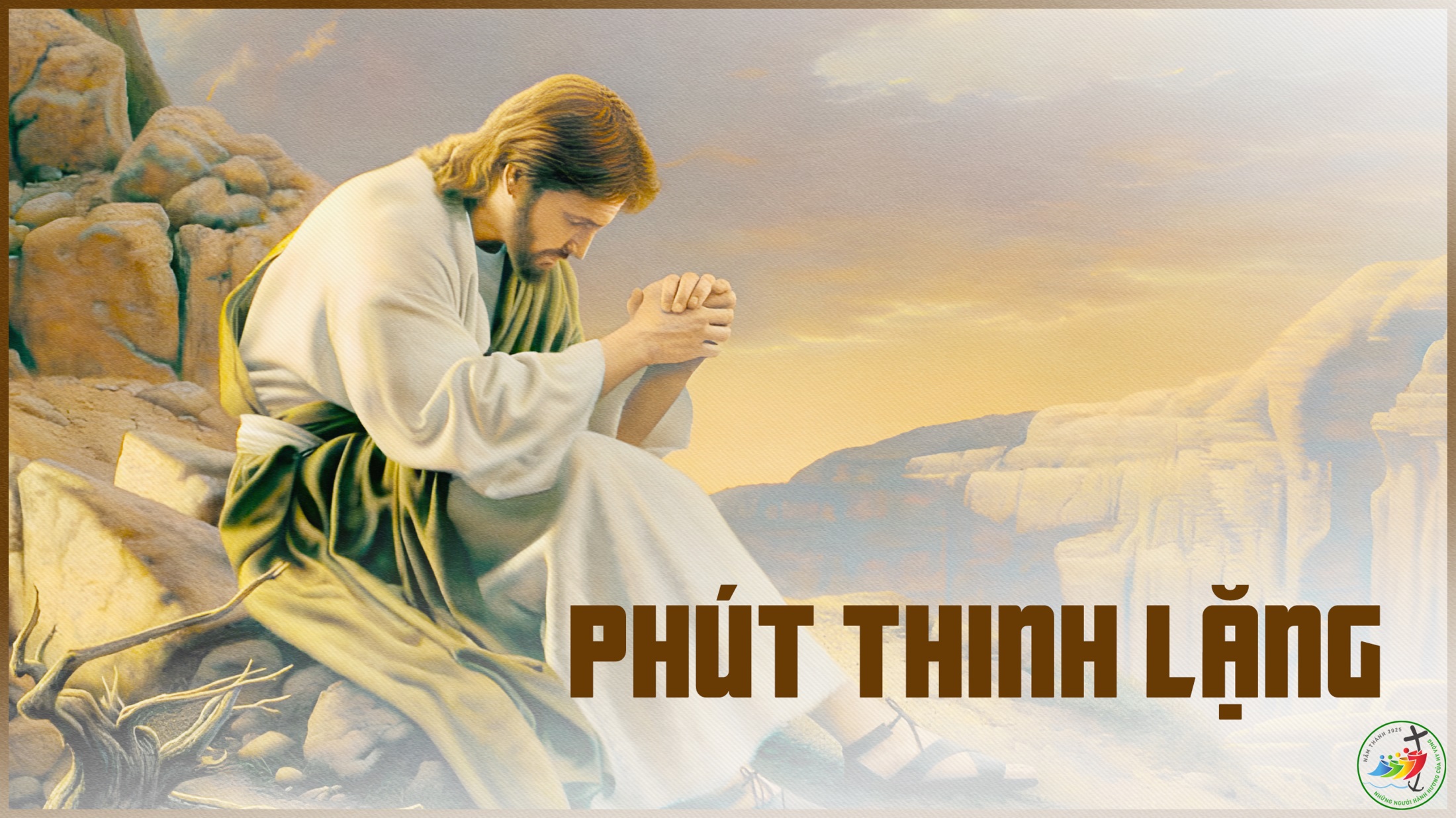 KINH TIN KÍNH
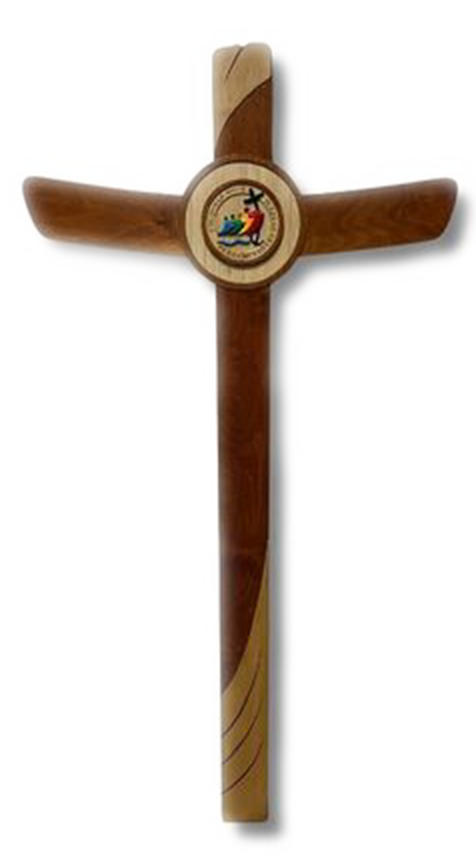 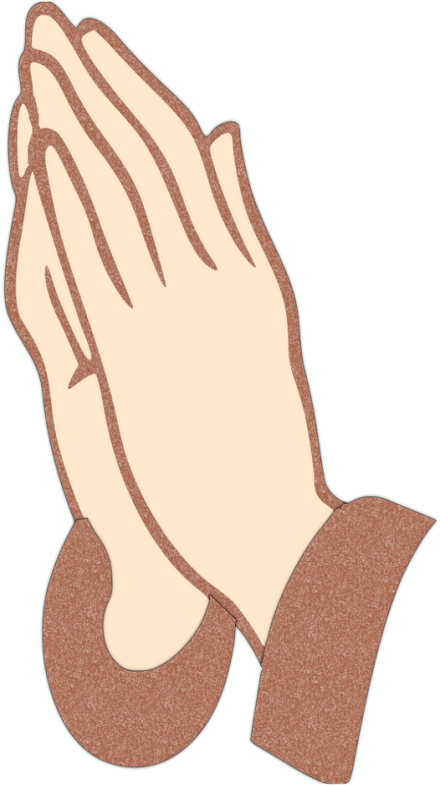 LỜI NGUYỆN TÍN HỮU
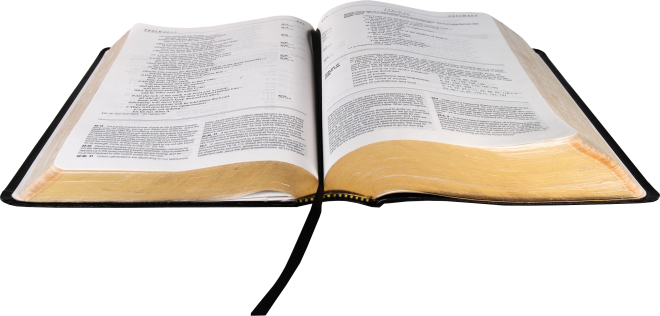 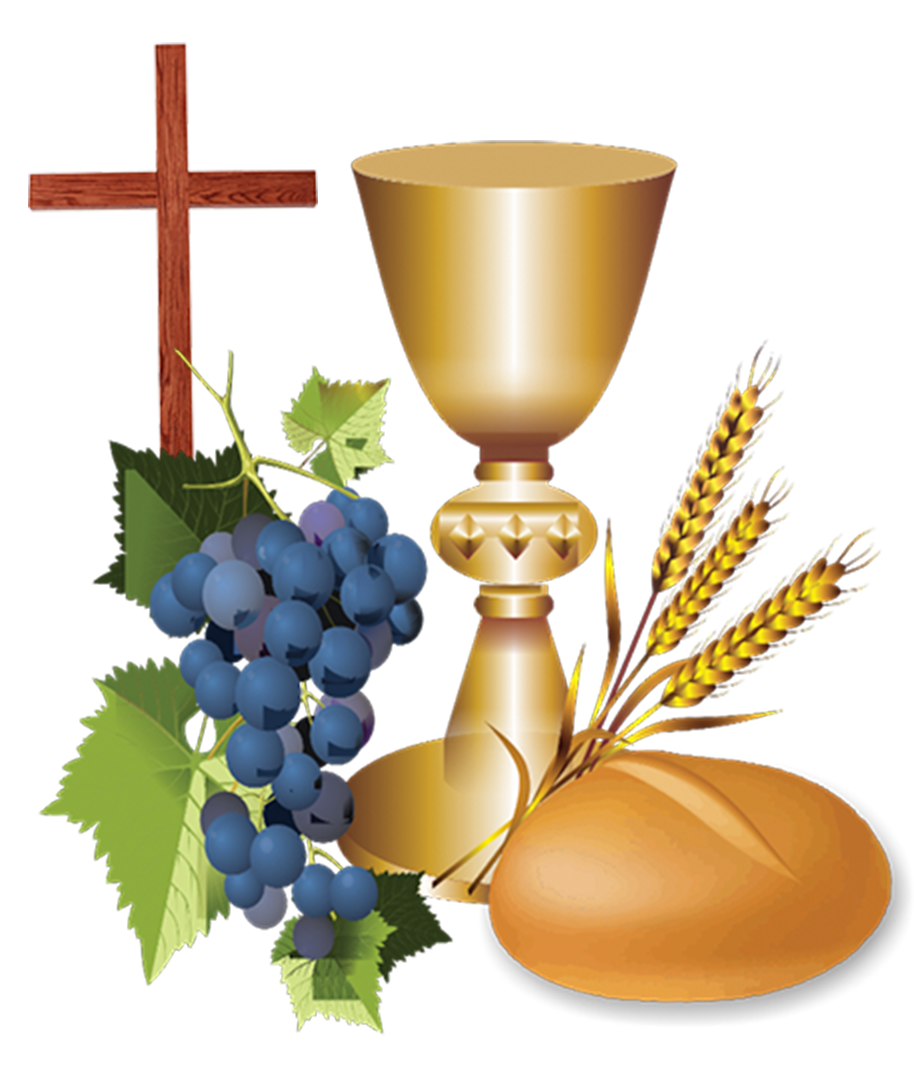 Ca Dâng Lễ
Ca Nguyện Hiệp Lễ
Các môn đệ đã nhận ra Chúa Giêsu khi Người bẻ bánh – Alleluia.
Ca Kết Lễ
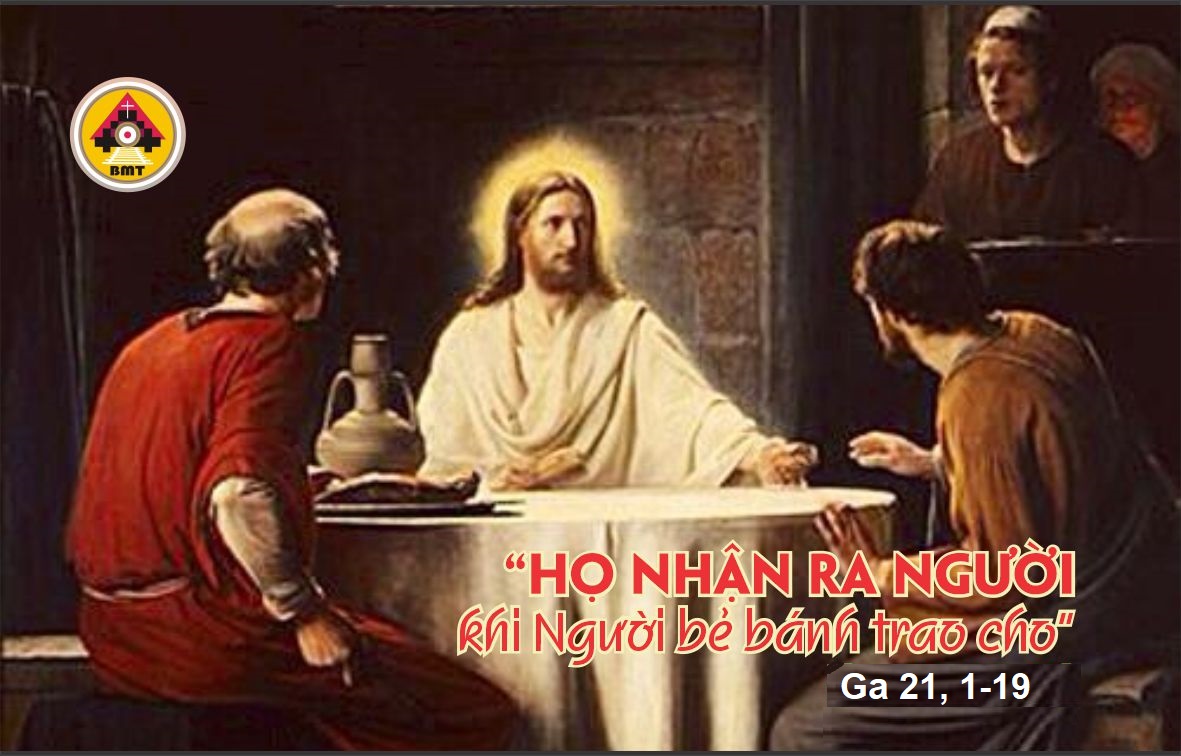 CHÚA NHẬT TUẦN III PHỤC SINH
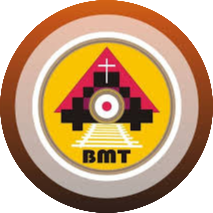